De verkeersborden
Belangrijk !

Ze geven  je informatie om je veilig in het verkeer te verplaatsen
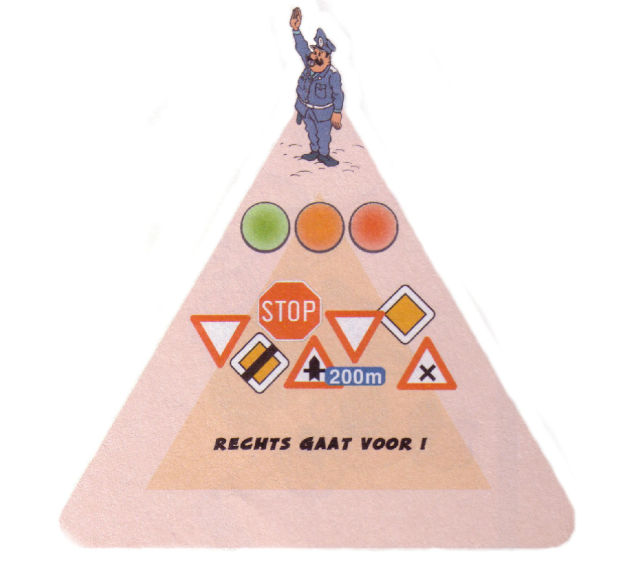 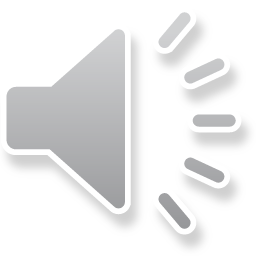 5 groepen:

1) Je moet hier (GEBODSBORDEN)
2) Je mag hier niet (VERBODSBORDEN)
3) Pas op (WAARSCHUWINGSBORDEN)
4) Kijk hier is (AANWIJZINGSBORDEN)
5) VOORRANGSBORDEN
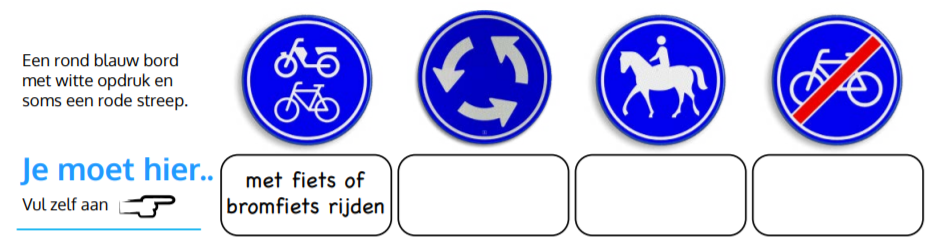 1)
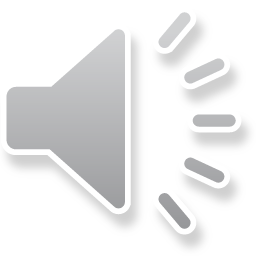 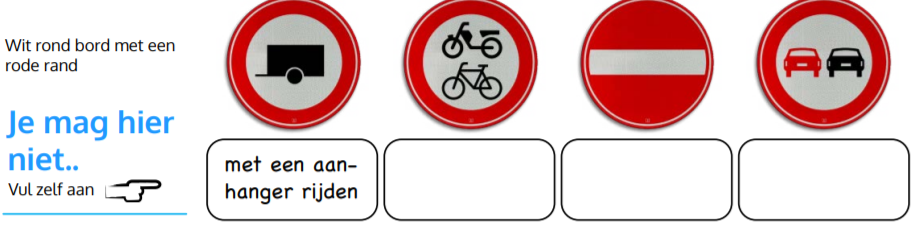 2)
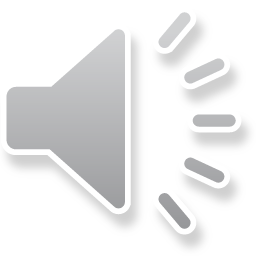 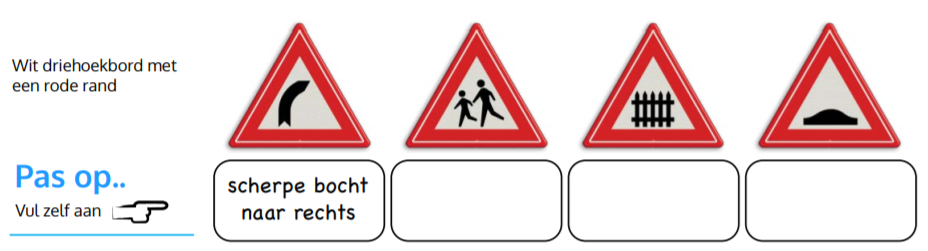 3)
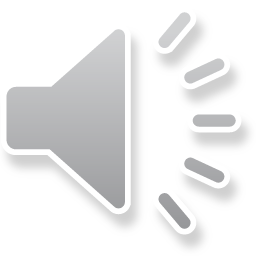 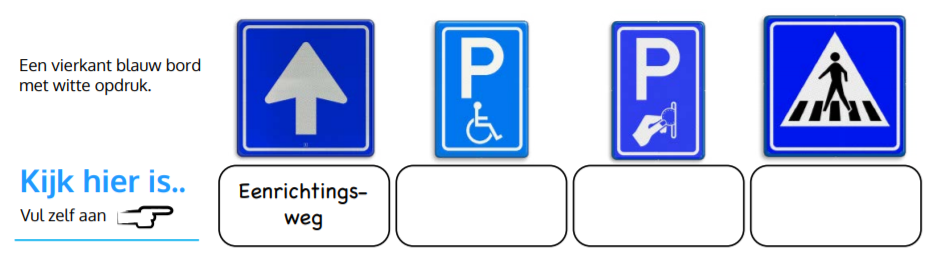 4)
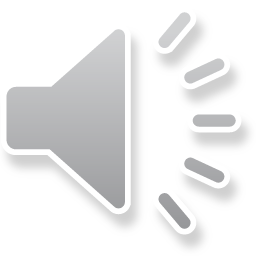 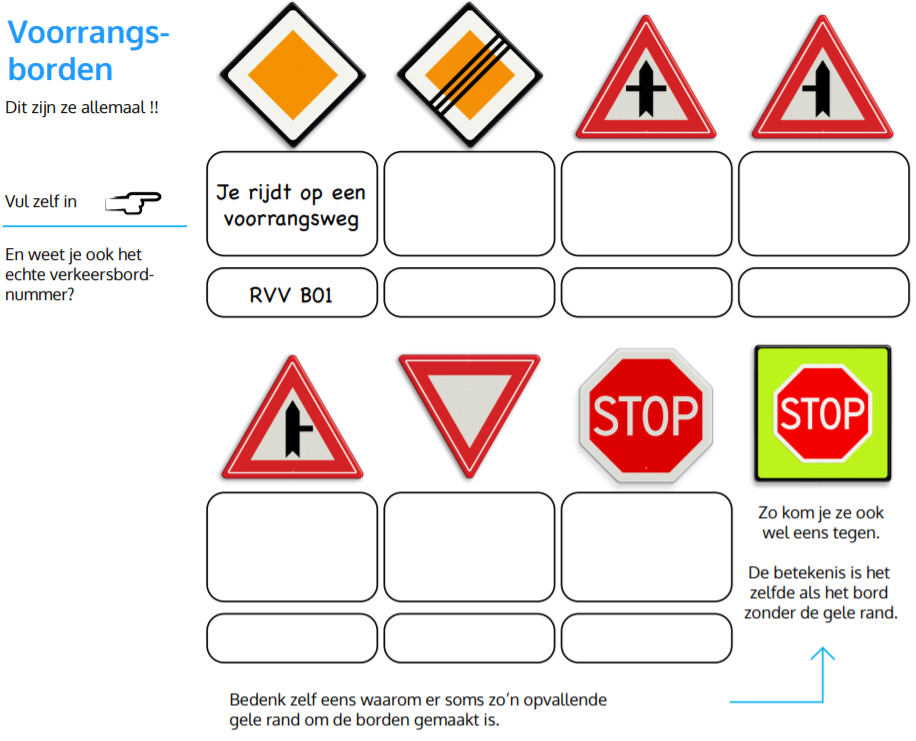 5)
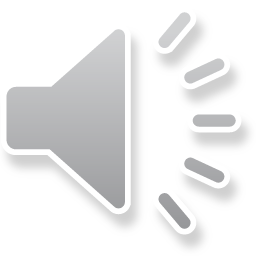 Even oefenen...
Je kan verder oefenen met het werkblad 

Uitknipblad verkeersborden (bijlage 1)
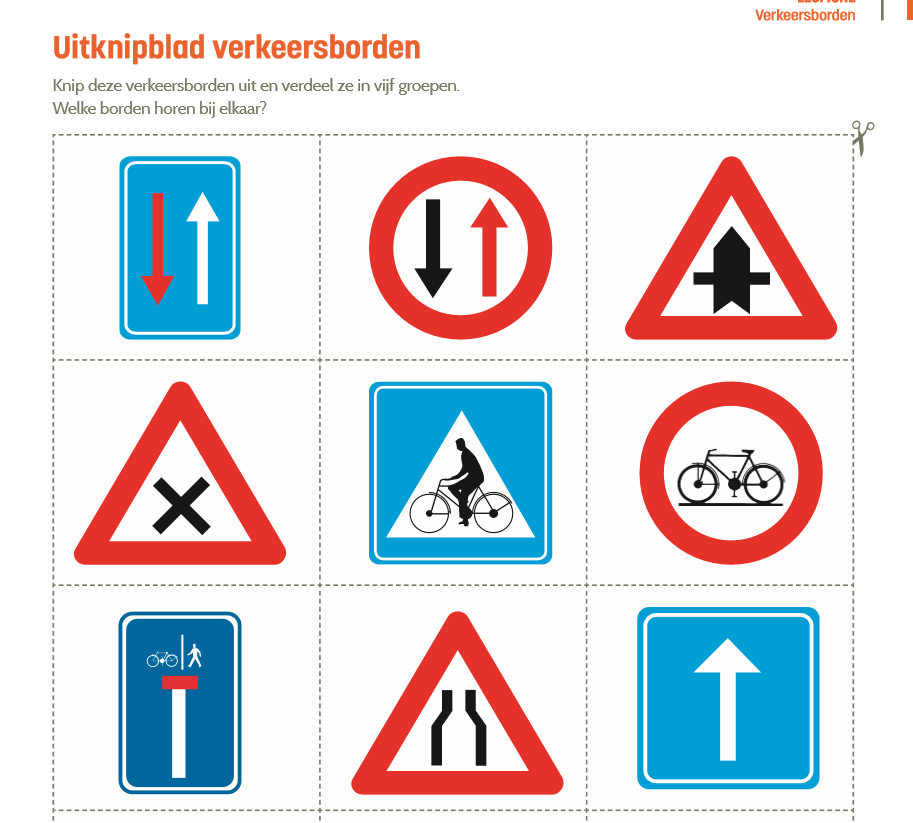 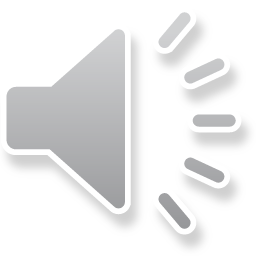 Je kan verder oefenen met het werkblad

Opdrachten (Bijlage 2)
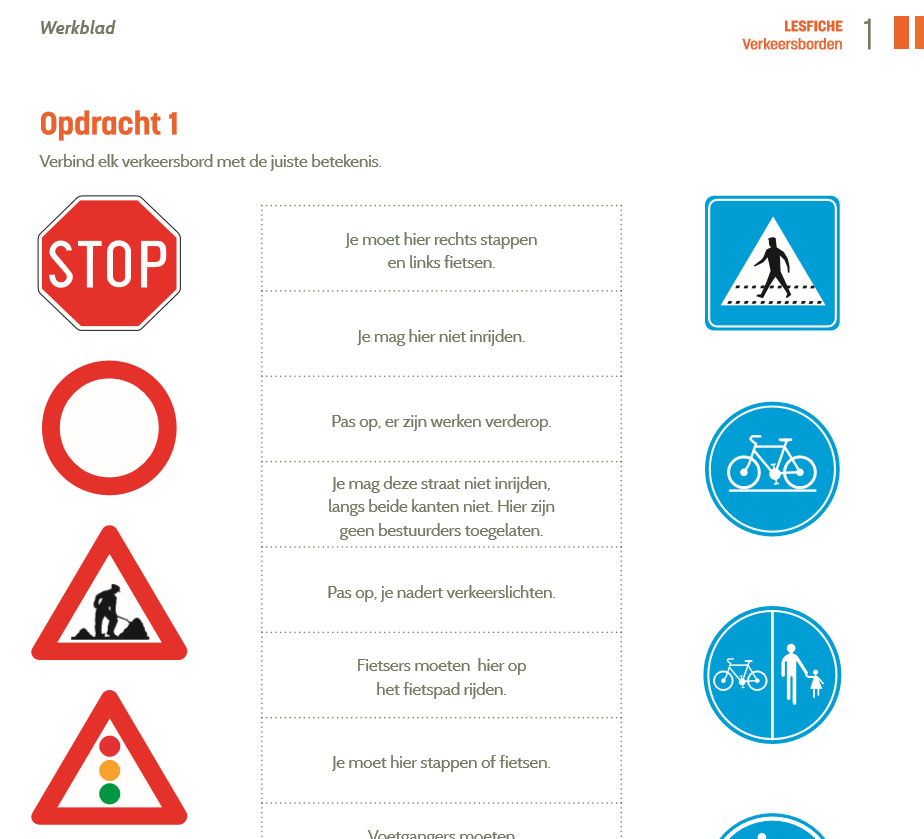 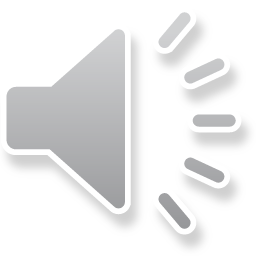 Je kan verder oefenen met het werkblad

Verkeersbordendomino (Bijlage 3)
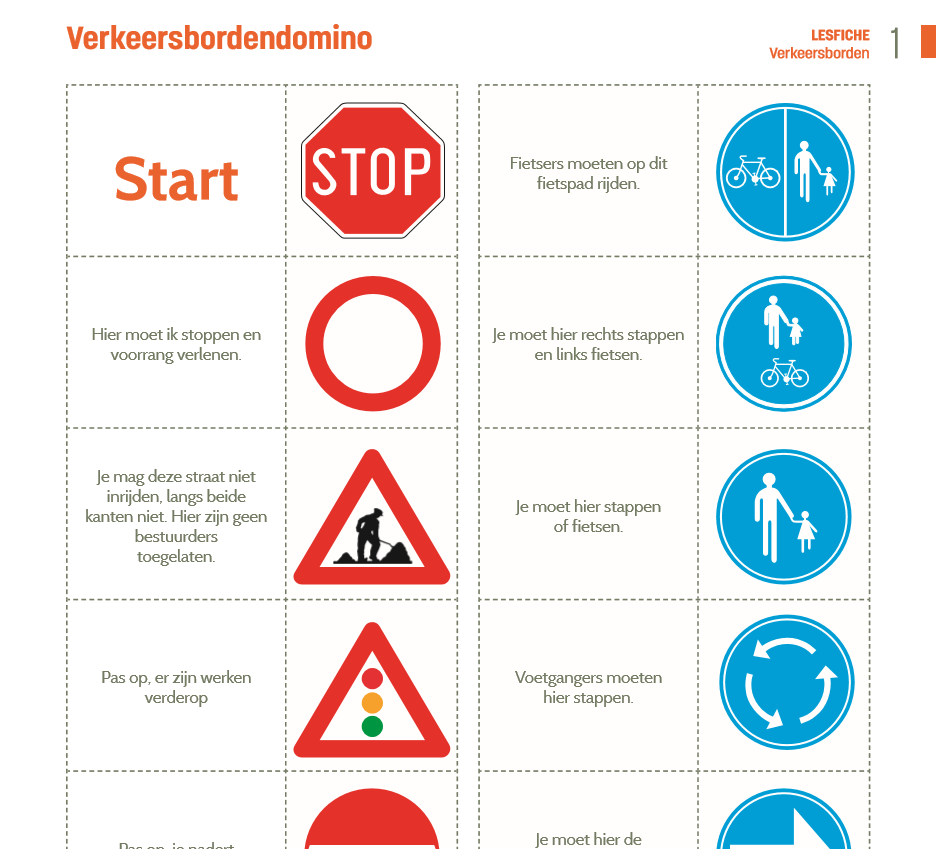 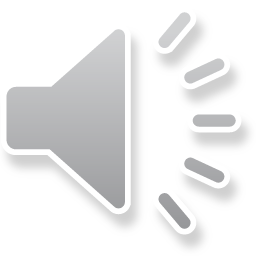 Bekijk ook zeker dit filmpje over de verkeersborden eens !
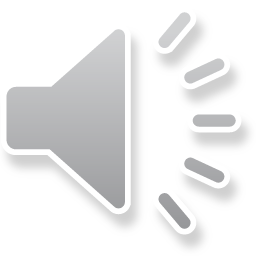